Multinomial logistic regression
Part 2: Multiple multinomial regression

Dr Heini Väisänen
University of Southampton
Outline
Multinomial logistic regression model with more than one explanatory variable
Model selection
Likelihood ratio tests
Wald-tests
Multiple multinomial logistic regression
In the first video we only used one explanatory variable in our model
However, in most applications we will want to ‘control’ for other variables while examining the others
I will show how to include, interpret and check the statistical significance of the variables in such situations
Example: the association between economic activity, gender, age and marital status
Outcome economic activity has three categories
Economically inactive
Unemployed
In employment
Distribution of the variables
Data source: University of Manchester. Cathie Marsh Centre for Census and Survey Research. ESDS Government, ONS Opinions Survey, Well-Being Module, April 2011: Unrestricted Access Teaching Dataset [computer file]. 2nd Edition. Office for National Statistics. Social Survey Division, [original data producer(s)]. Colchester, Essex: UK Data Archive [distributor], October 2012. SN: 7146.
Distribution of the variables
Data source: University of Manchester. Cathie Marsh Centre for Census and Survey Research. ESDS Government, ONS Opinions Survey, Well-Being Module, April 2011: Unrestricted Access Teaching Dataset [computer file]. 2nd Edition. Office for National Statistics. Social Survey Division, [original data producer(s)]. Colchester, Essex: UK Data Archive [distributor], October 2012. SN: 7146.
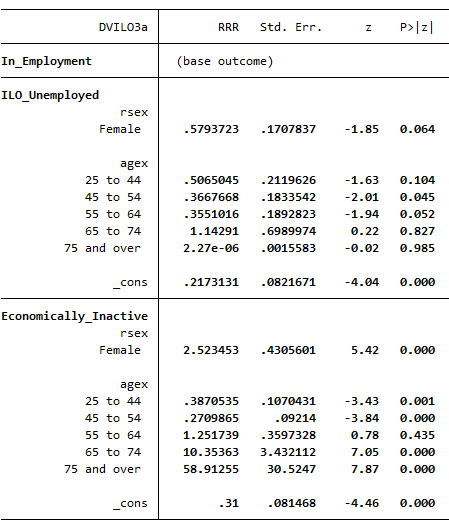 Step 1: add age
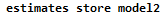 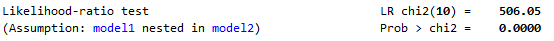 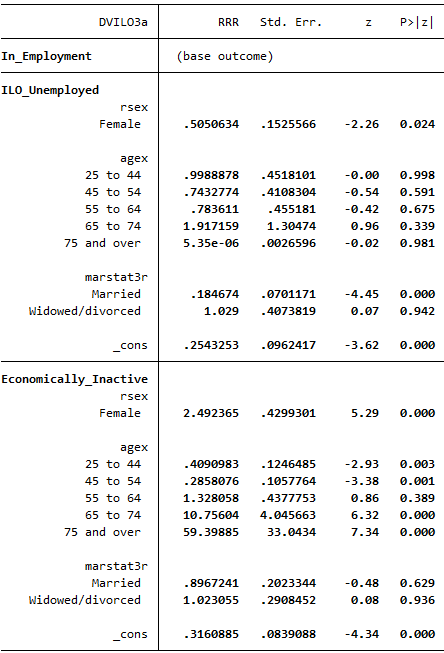 Step 2: add marital status
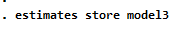 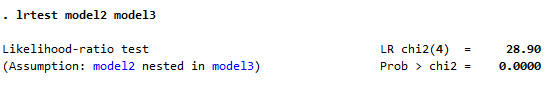 Example: association between marital status and unemployment
When controlling for age and gender, married people have 82% lower odds (0.18 times the odds) of being unemployed rather than employed than single people. The pairwise association is significant (p<0.001)
Example: association between marital status and unemployment
When controlling for age and gender, widowed or divorced people have 0.3% higher odds (1.03 times the odds) of being unemployed rather than employed than single people. The pairwise association is not statistically significant at any conventional level of significance.
Interpretation using predicted probabilities
The reference category
Calculating predicted probabilities
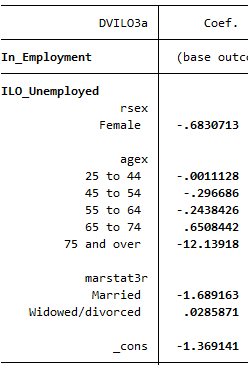 Log-odds plugged into the formulae (see extract here)
Usually software used, for instance margins command in Stata
See computer workshop materials
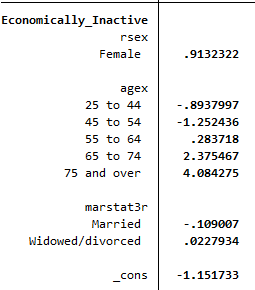 Economic activity and marital status, probabilities for married men aged 25-44 years.
Interpretation using predicted probabilities
Predicted probabilities of employment status by marital status for men aged 25-44.






Married men aged 25-44 have a 86% probability of being employed. Both single and divorced/widowed men in this age group have 72% of being employed. Unemployment is the least likely among married men (4%) compared to almost a 20% probability among the other two groups.
Model selection
How do we know which variables should be included in the model?
Theory and background knowledge (as always).
Likelihood ratio test.
Summary
Multinomial regression used for categorical responses with 3 or more categories (that are not ordered)
Interpretation can be conducted with log-odds, odds ratios or predicted probabilities like for any logistic model
Odds can get tricky especially for dummy-variables due to multiple comparisons.
Probabilities can be easier to understand, but need to hold other variables constant at certain values.
Thank you!